Developing a DEAL Methodology:
Viewing Detroit through the lenses of racial equity and structural racism
DRAFT v.1
As presented Feb. 4, 2016 
Detroiters Speak

Presentation by eliza perez-ollin and Peter J. Hammer
Detroit Equity Action Lab (DEAL) 
eliza@wayne.edu and peter.hammer@wayne.edu
For more info on DEAL: 
http://law.wayne.edu/keithcenter/detroit-equity-action-lab/index.php
What does it mean to look through the lenses of racial equity and structural racism?
What is racism?
We usually think of:
Racist Beliefs
Intentionally Racist Actions
Where is the DEAL focus?:
Systemic Racism--especially Structural Racism
Lack of racial equity
What is Structural Racism?
Societal Level
Can be intentional 
BUT often unintentional
Does NOT require intention to perpetuate
DOES require intention to interrupt
Racially Inequitable Outcomes
Lead to:
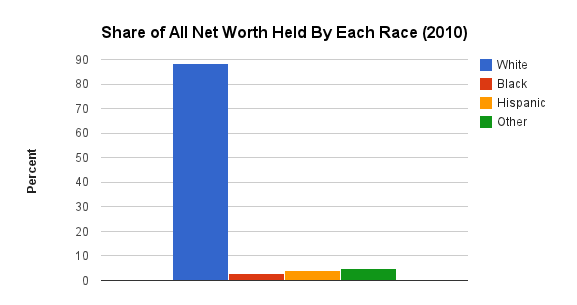 Individual Racism
Beliefs Internalized, Lead  to:
Implicit Bias
(unintentional, subconscious)
Individual Racism
(beliefs)
Interpersonal Racism
(actions)
,
Systemic Racism
Racially Inequitable Outcomes
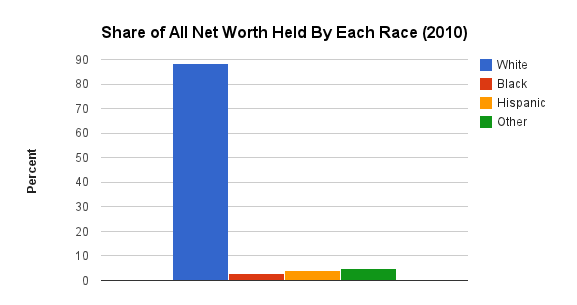 Beliefs inform processes and actions, leading  to
Individual Racism
Beliefs Internalized, Lead  to:
Implicit Bias
(unintentional, subconscious)
Individual Racism
(beliefs)
Interpersonal Racism
(actions)
,
What is Racial Equity?
Racial equity means:
“Closing the gaps so that race does not predict one’s success, while also improving outcomes for all  

To do so, have to: 
Target strategies to focus improvements for those worse off
Move beyond “services” and focus on changing policies, institutions and structures and increasing decision making power for those most affected 


Definition adapted from CSI: Center for Social Inclusion
Racial Equity is an outcome and a process
We look at the outcomes—like closing the gap on leadership, wealth, educational attainment, and health to judge whether there is racial equity
We also look at the process:  Are those most affected leading and shaping the process?
Racial Equity vs. Discrimination
Racial equity focuses on the outcomes and processes to get there

Discrimination focuses on the action and the intent behind a decision or act, not the outcome
How can we undo racism?
Awareness
Change--Consider the racial implications when making a decision: Choice Points
What are Choice Points?
Decision-making opportunities to influence outcomes
Even a series of small changes can lead to significant impacts
Creating a practice of looking for opportunities to make change will lead to cumulative change
Assessing Choice Points to Reduce Structural Racism
Looking through the Lens: Questions We Use
Who pays? 
Who benefits? 
Who decides? 
Who is missing?
What are the outcomes? 
Are they different for people of different races and ethnicities? 
If so, why?
What’s the narrative? 
What are the underlying beliefs and assumptions behind this decision, practice or message?
Where are the Choice Points?
Application: Flint Water Crisis
Who pays?
Who benefits?
Who decides?
Why is this a racial equity issue?
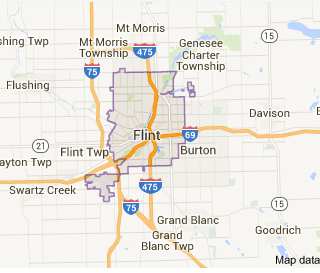 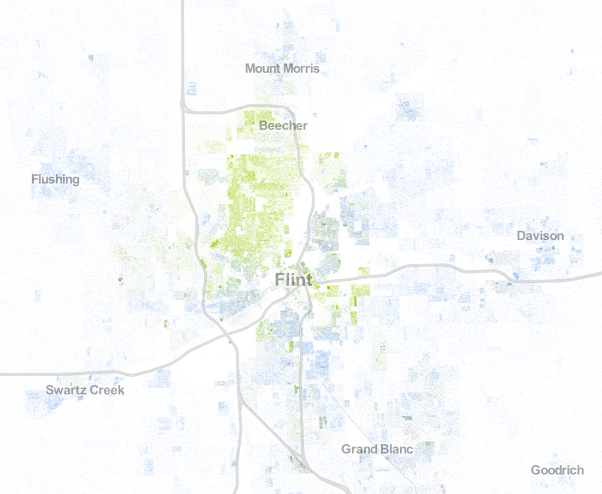 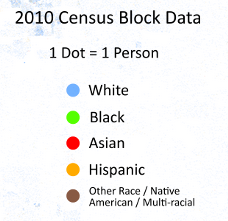 Questions?
Sources and Resources
Our methodology is a collaborative concept that is still in development, and is being co-created with contributions that include the following sources:

DEAL Members and Staff
2014-15: http://law.wayne.edu/keithcenter/detroit-equity-action-lab/cohort-bios.php
2015-16: http://law.wayne.edu/keithcenter/detroit-equity-action-lab/cohort-bios-2015-16.php
Racial Equity Tools
http://www.racialequitytools.org/home
CSI: The Center for Social Inclusion
http://www.centerforsocialinclusion.org/
Race Forward
https://www.raceforward.org/
Especially: “An Introduction to Racial Equity Assessment Tools,” available at: http://grenetwork.org/wp/wp-content/uploads/2014/04/An-Introduction-to-Racial-Equity-Assessment-Tools.pdf
Thank you!